1 John 3:16–18
16 By this we know love, that he laid down his life for us, and we ought to lay down our lives for the brothers. 17 But if anyone has the world’s goods and sees his brother in need, yet closes his heart against him, how does God’s love abide in him? 18 Little children, let us not love in word or talk but in deed and in truth.
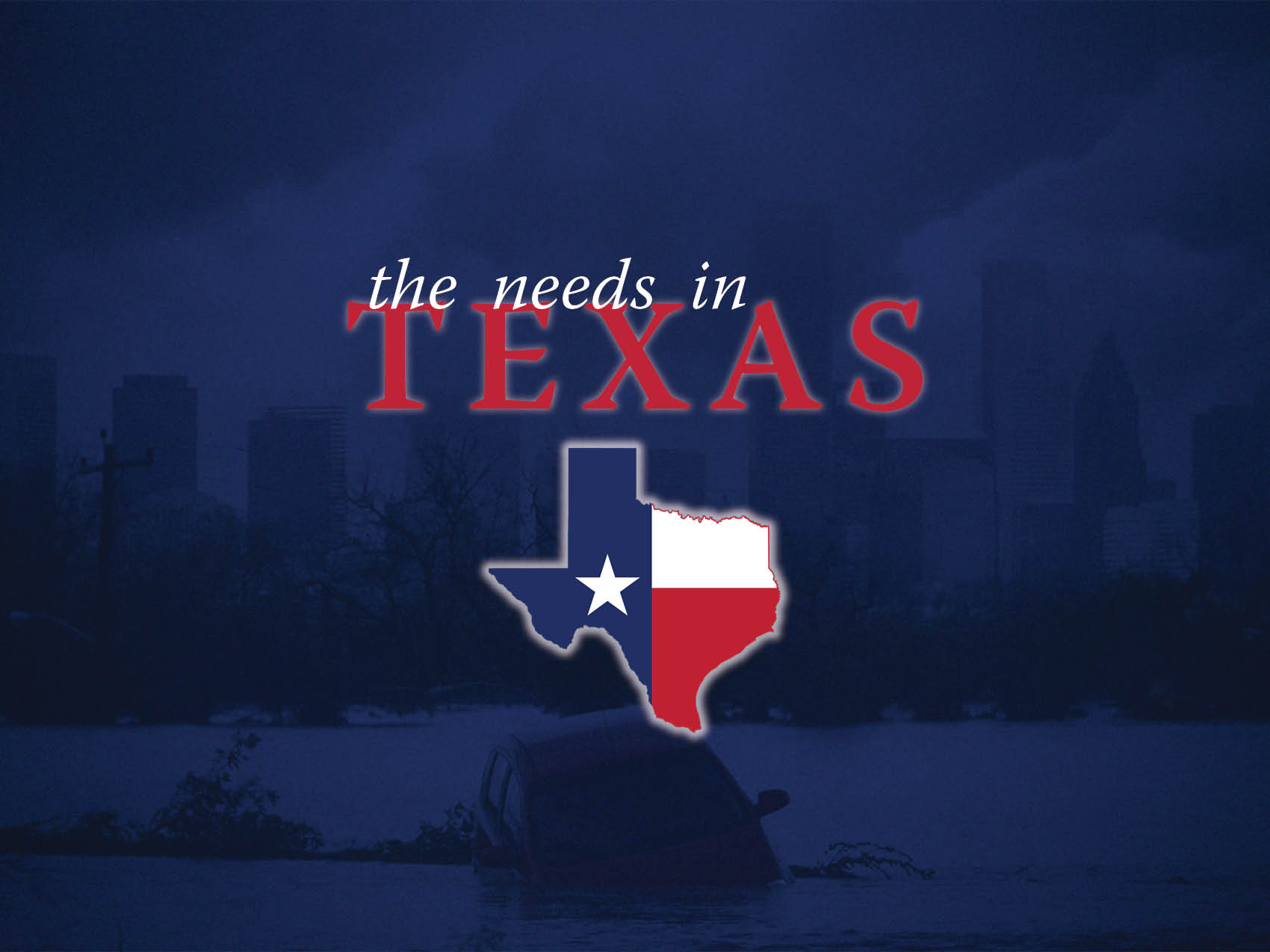 We should show love and compassion.
John 13:34–35
1 John 4:7–12
Jesus showed compassion.
Luke 7:13
Matthew 15:32
Matthew 20:34
1 John 3:16–18
Matthew 25:31–46
So what can we do?
As Individuals, we can help anyone.
Galatians 6:9–10
Philippians 4:6–7
As a congregation, we help needy saints. 
Acts 6:1–7
Acts 11:27–3
What we know…
Kleinwood Church of Christ (Klein, TX)
8 homes flooded
Cy-Fair Church of Christ (Cy-Fair, TX)
Multiple flooded homes including preacher
Building flooded
Fry Road Church of Christ (Katy, TX)
1 home flooded
Building flooded
What we know…
Decker Prairie Church of Christ (Tomball, TX)
1 home flooded
The Woodlands Church of Christ (The Woodlands, TX)
3 homes flooded
Southside Church of Christ (Pasadena, TX)
10 families with flood or car damage
At least 2 total losses
Iglesia de Cristo Red Bluff (Pasadena, TX)
3 homes flooded.
What we know…
Bellaire Church of Christ (Bellaire, TX)
10 homes flooded
Pruett & Lobit Church of Christ (Baytown, TX)
1 home flooded
Eastside Church of Christ (Baytown, TX)
11 homes flooded
Northeast Church of Christ( Crosby, TX)
3 homes flooded
Building took on water
What we know…
Dowlen Road Church of Christ (Beaumont, TX)
31 homes flooded
16 homes displaced
Northwest Church of Christ (Beaumont, TX)
17 homes flooded
Mauriceville Church of Christ (Mauriceville, TX)
18 homes flooded
Memorial Church of Christ (Port Arthur, TX)
At least 20 homes flooded
What we know…
North Main Church of Christ (Vidor, TX)
16 flooded homes
No access in or out due to cresting on Saturday
Full report not available yet
Maple Street Church of Christ (Liberty, TX)
1 home flooded
Texas City Church of Christ (Texas City, TX)
Building flooded
What we know…
Bacliff Church of Christ (Bacliff, TX)
4 homes flooded
Old Angleton Road Church of Christ (Lake Jackson, TX)
3 homes flooded
Alston Road Church of Christ (Alief, TX)
3 homes flooded (all have flood insurance)
West Columbia, TX
Many still cannot return home; no info yet.
What we know…
Avenue D Church of Christ (Rosenberg, TX)
A few families displaced but no info on flooding yet. 
Murphy Rd Church of Christ (Missouri City, TX)
1 home flooded
Broadway Church of Christ (LaPorte, TX)
2 homes flooded
Major Drive Church of Christ (Beaumont, TX)
2 homes flooded
What we know…
Humble Church of Christ
3 homes flooded
New Caney Church of Christ
3 homes flooded
Other known affected areas with no reporting
West Groves
West Orange
Silsbee
Evadale
Buna
What we know…
A minimum of 180 homes flooded.
4 buildings flooded or affected.
What we have committed congregationally…
$50,000 has been allocated to help Christians in need in the Texas Gulf area. 
Immediate distribution: 
Mauriceville Church of Christ $8,000
Memorial Church of Christ (Port Arthur) $8,000
North Main Church of Christ (Vidor) $20,000
Funds in reserve $14,000
What you can do individually…
Texas Flood Relief page on the members’ section of our website will have latest info.
Included are ways to help individuals and/or churches
Feel free to give to those in need. 
If you want a hard copy of that information, please see Terry Francis or Adam Shanks for that.
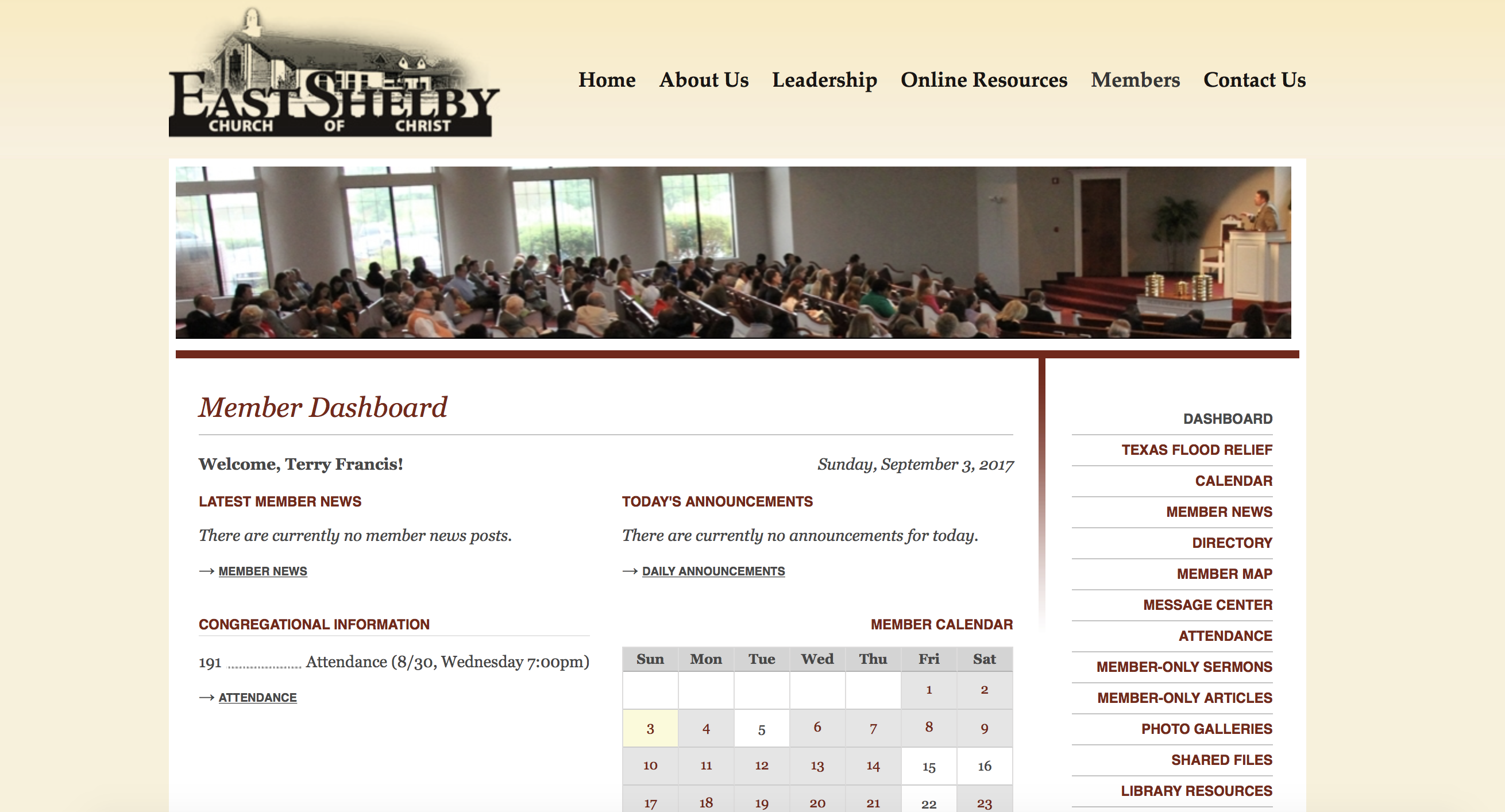